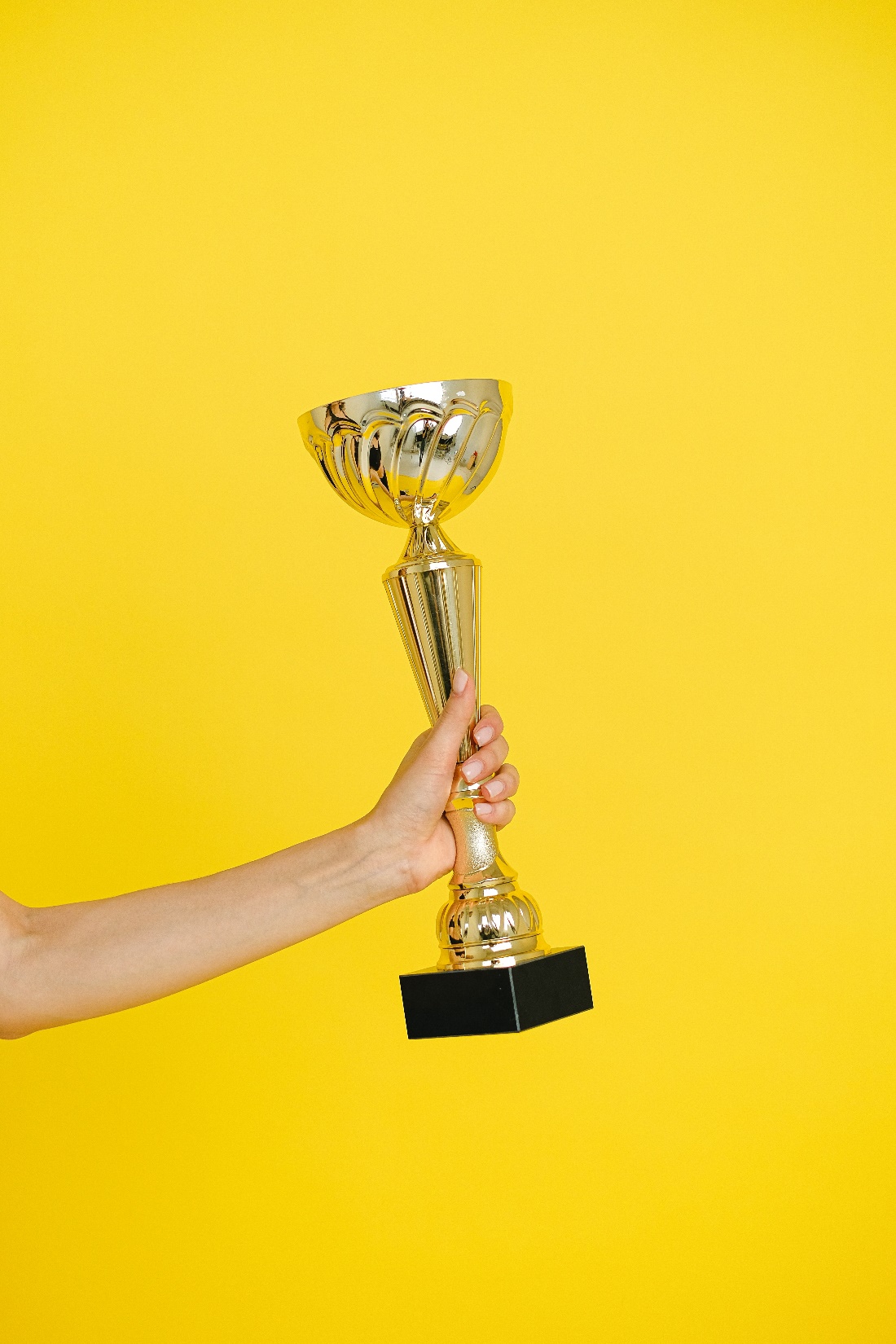 Stipendiat 2020 Mika Levin-Smeds
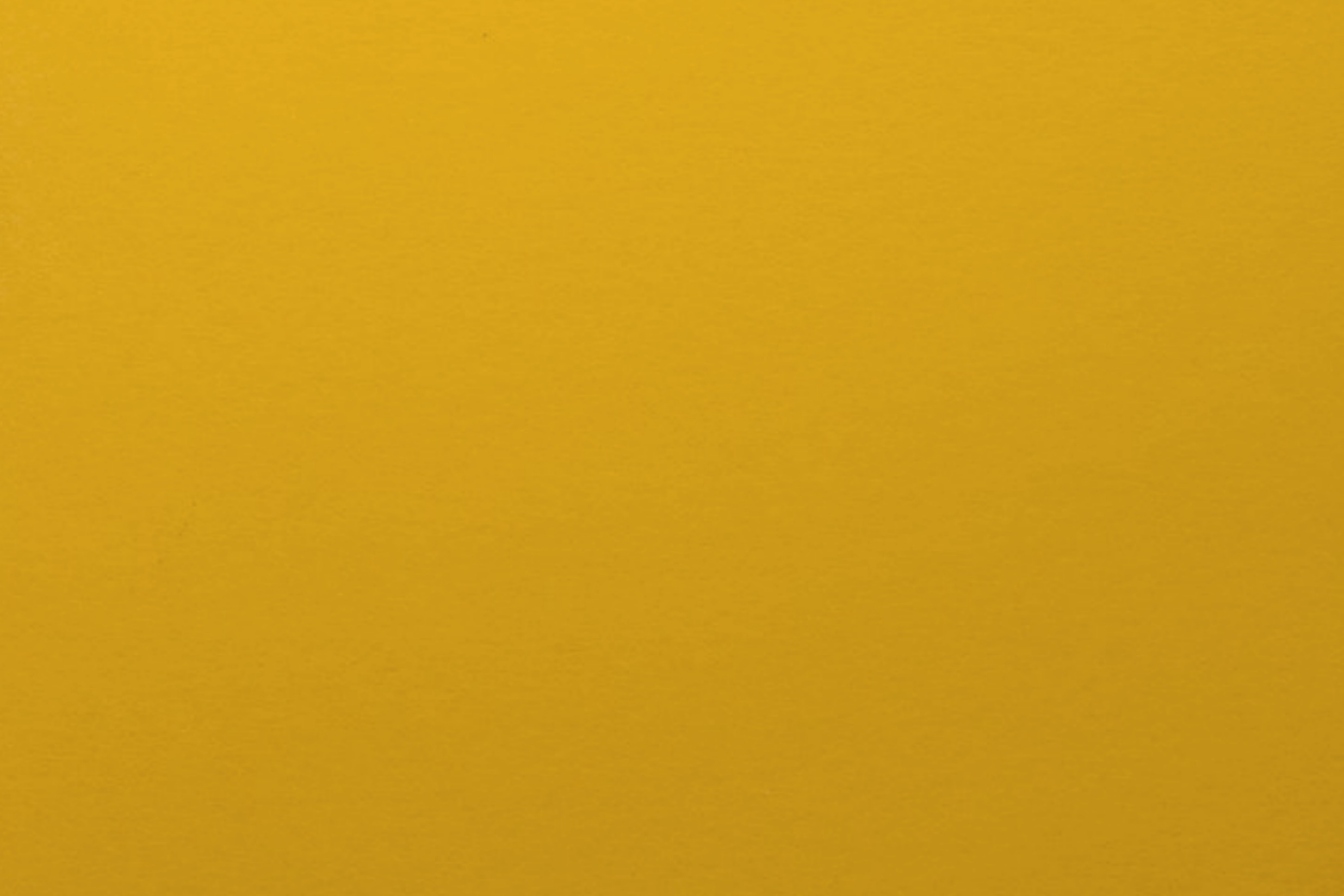 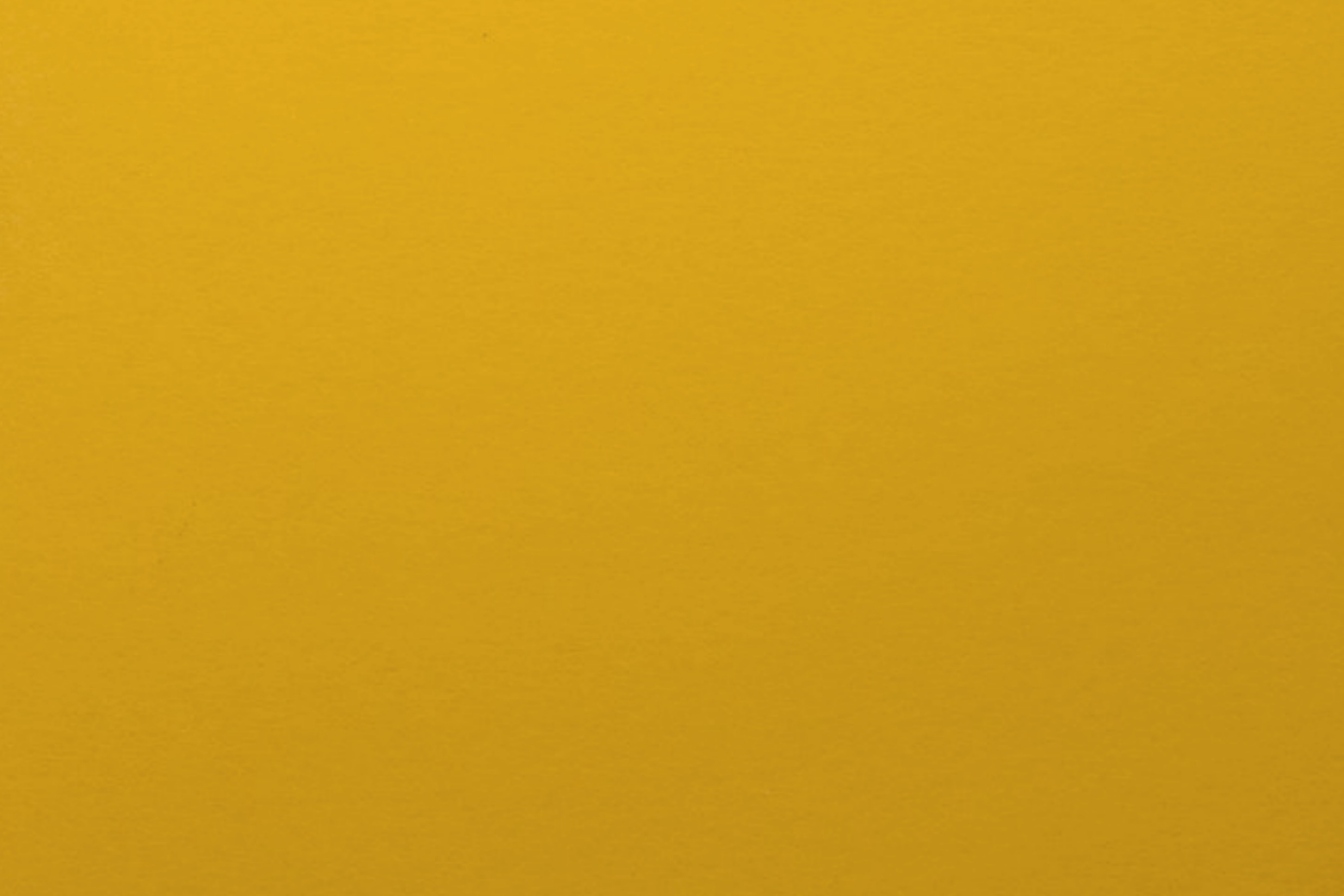 Vem är jag?
Arbetsterapeut
Gift
Jycke
Norrköping
Pysslar ofta med något projekt
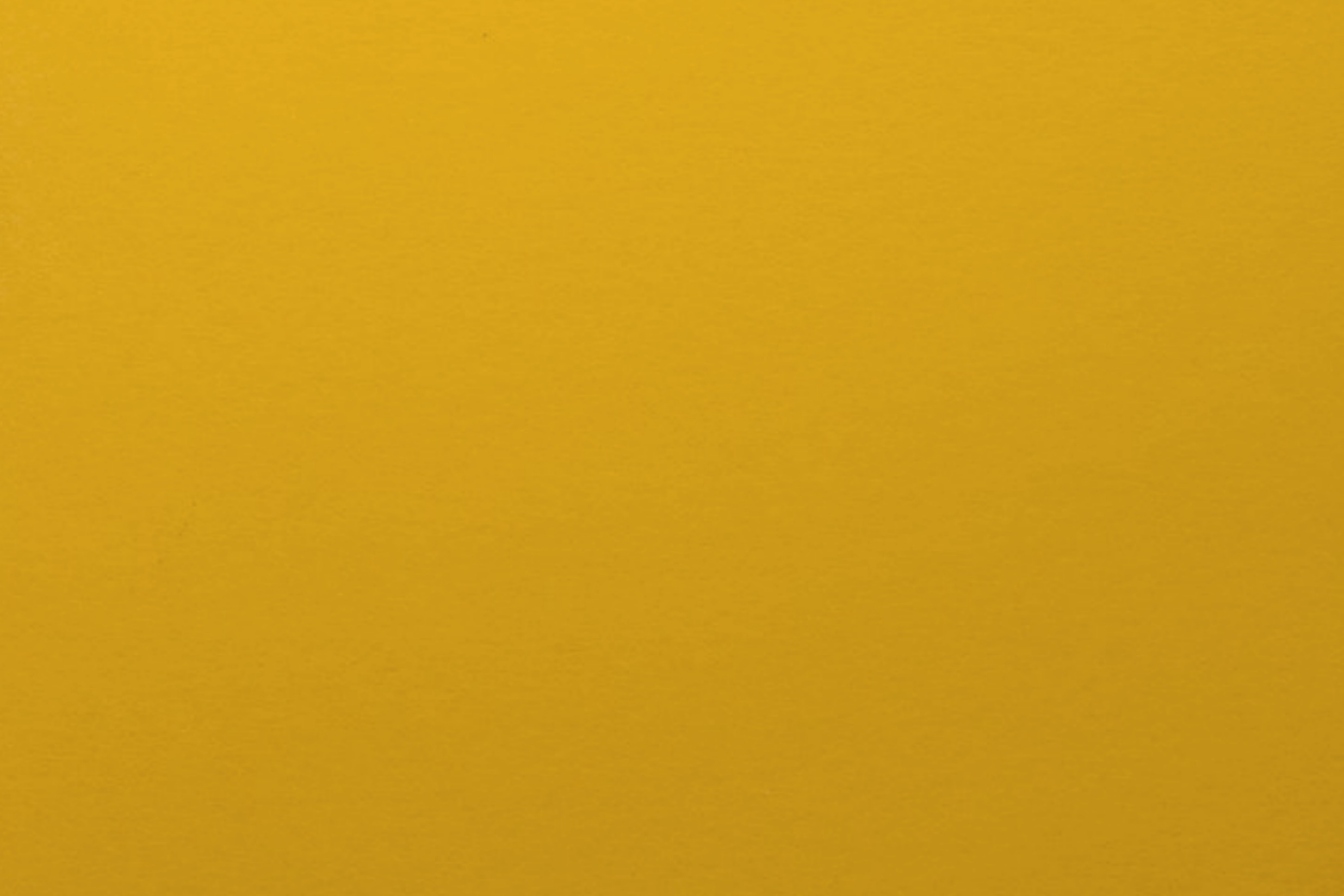 Vad sysslar jag med?
MAR
Förbundsstyrelse Sveriges Arbetsterapeuter
Professionsstrateg
Ordförande MALG
@arbetsterapisverige
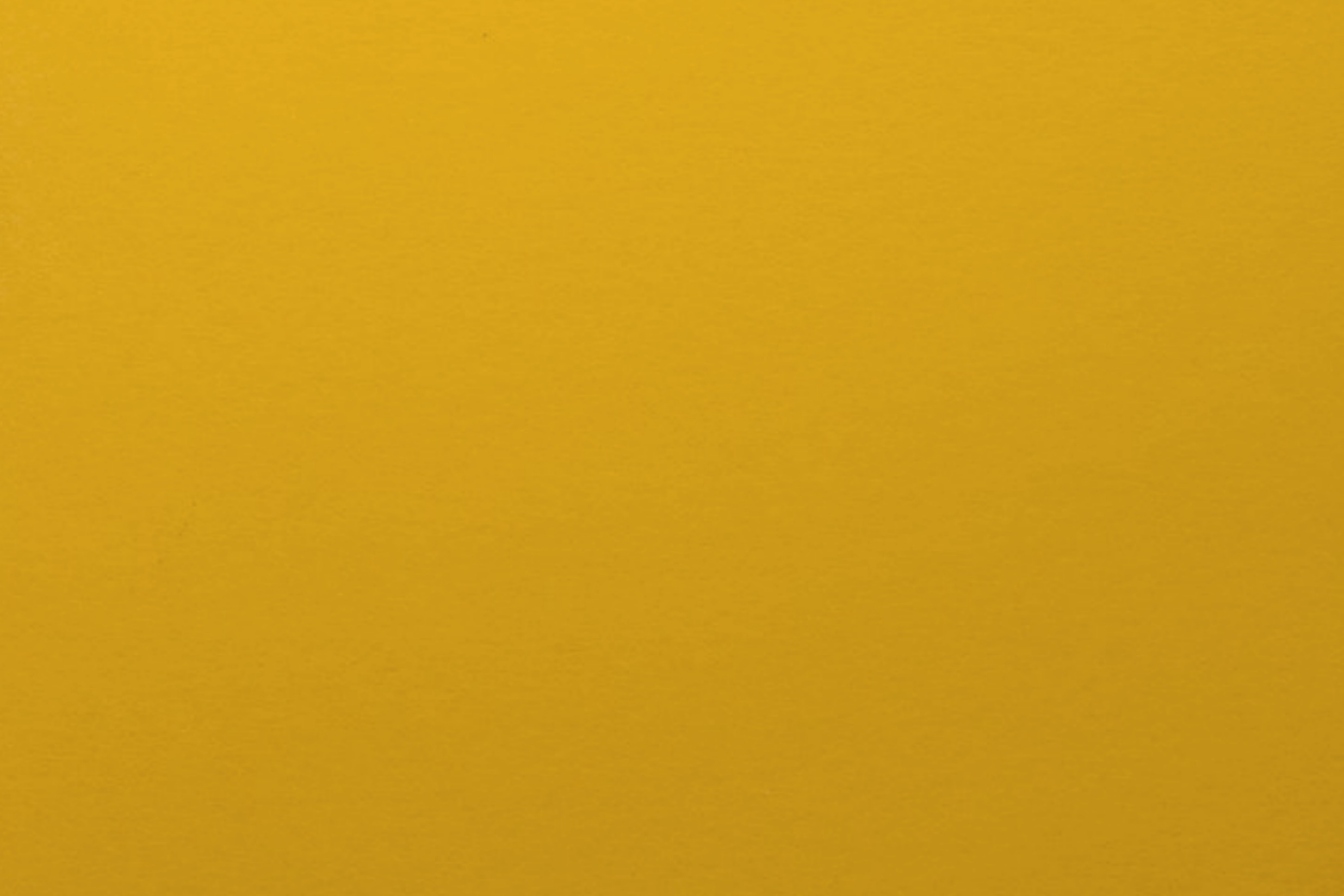 Iaf ordförande i några dagar till med Mårten Davidsson
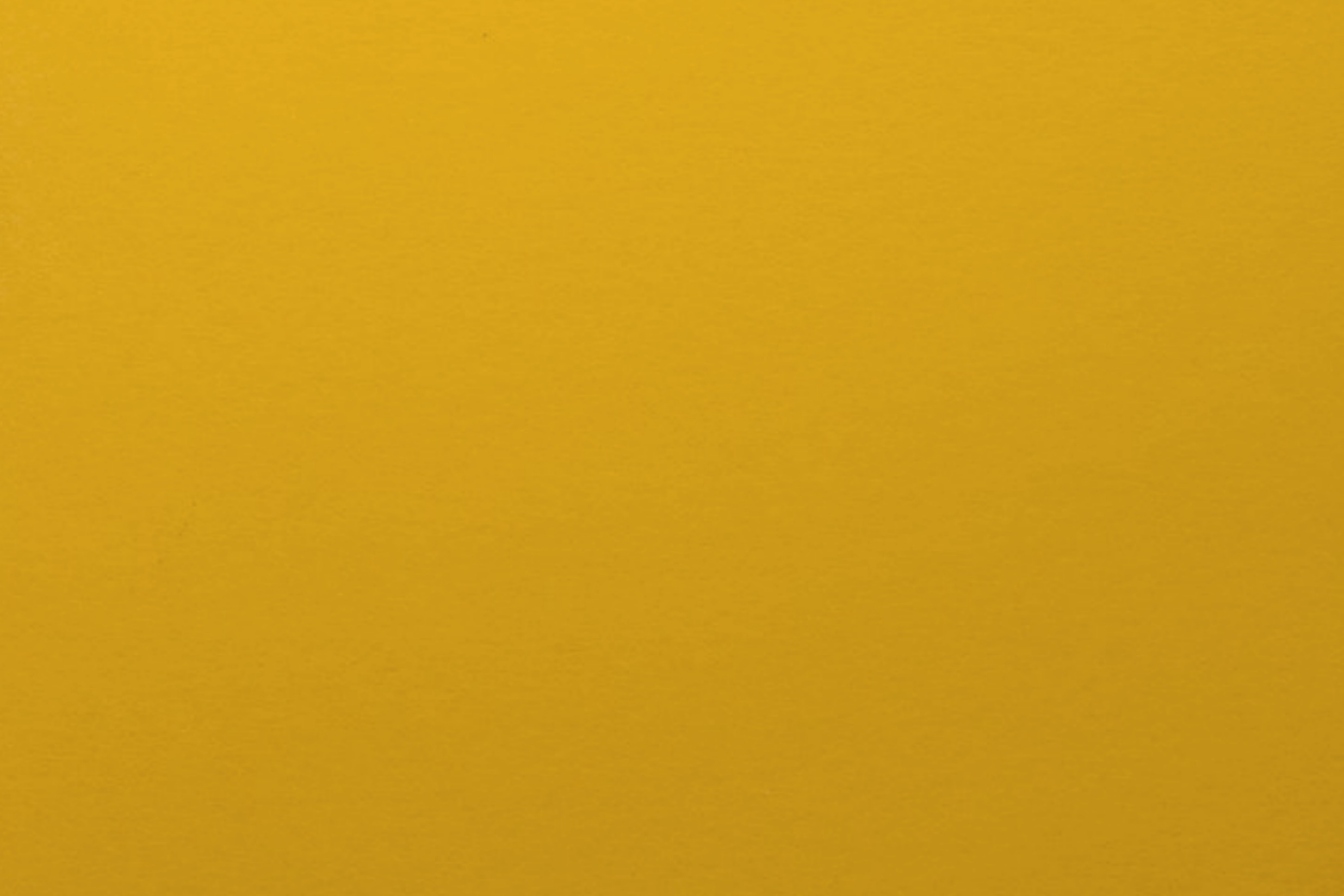 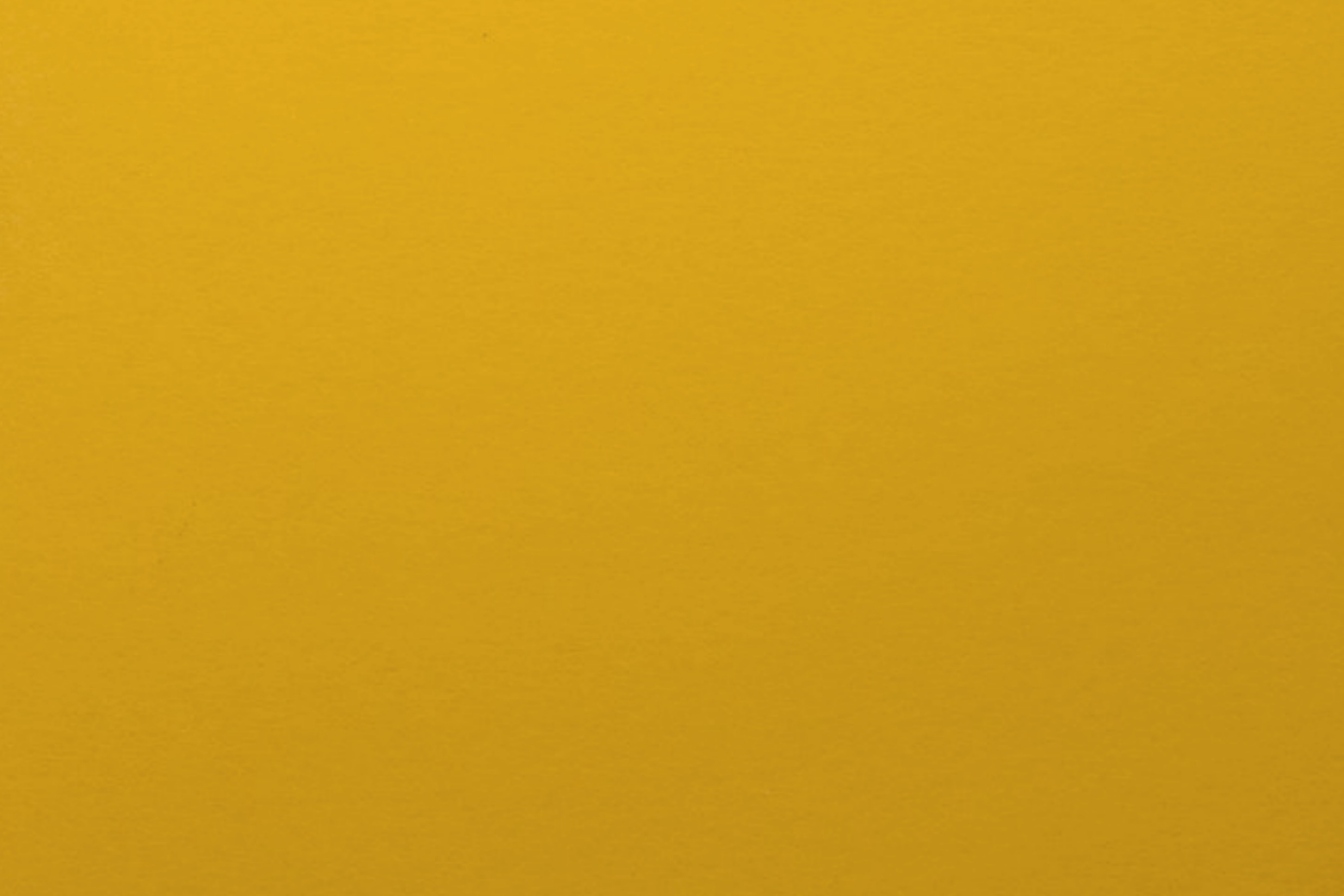 Ett livslångtlärande är inte bara viktigt. Det är även spännande
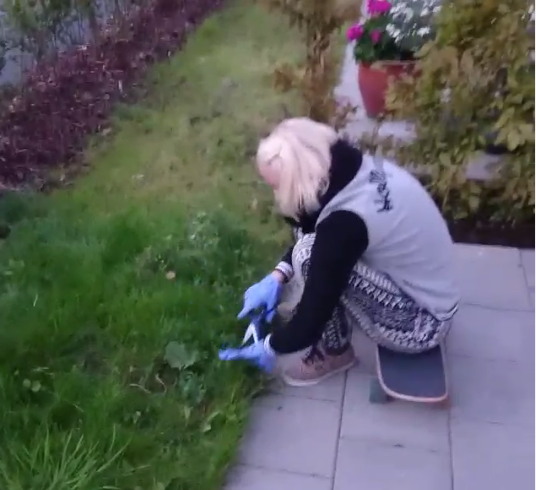 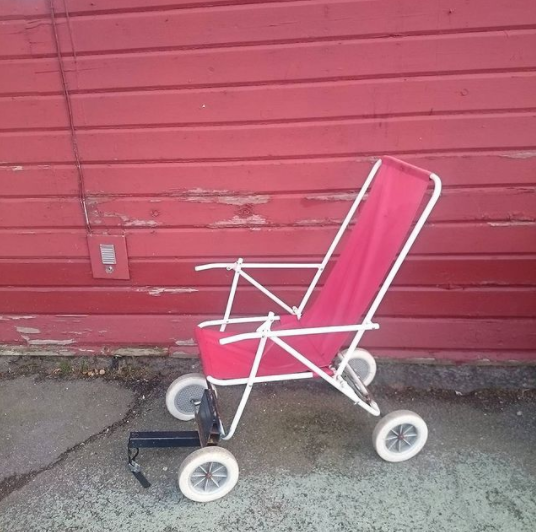 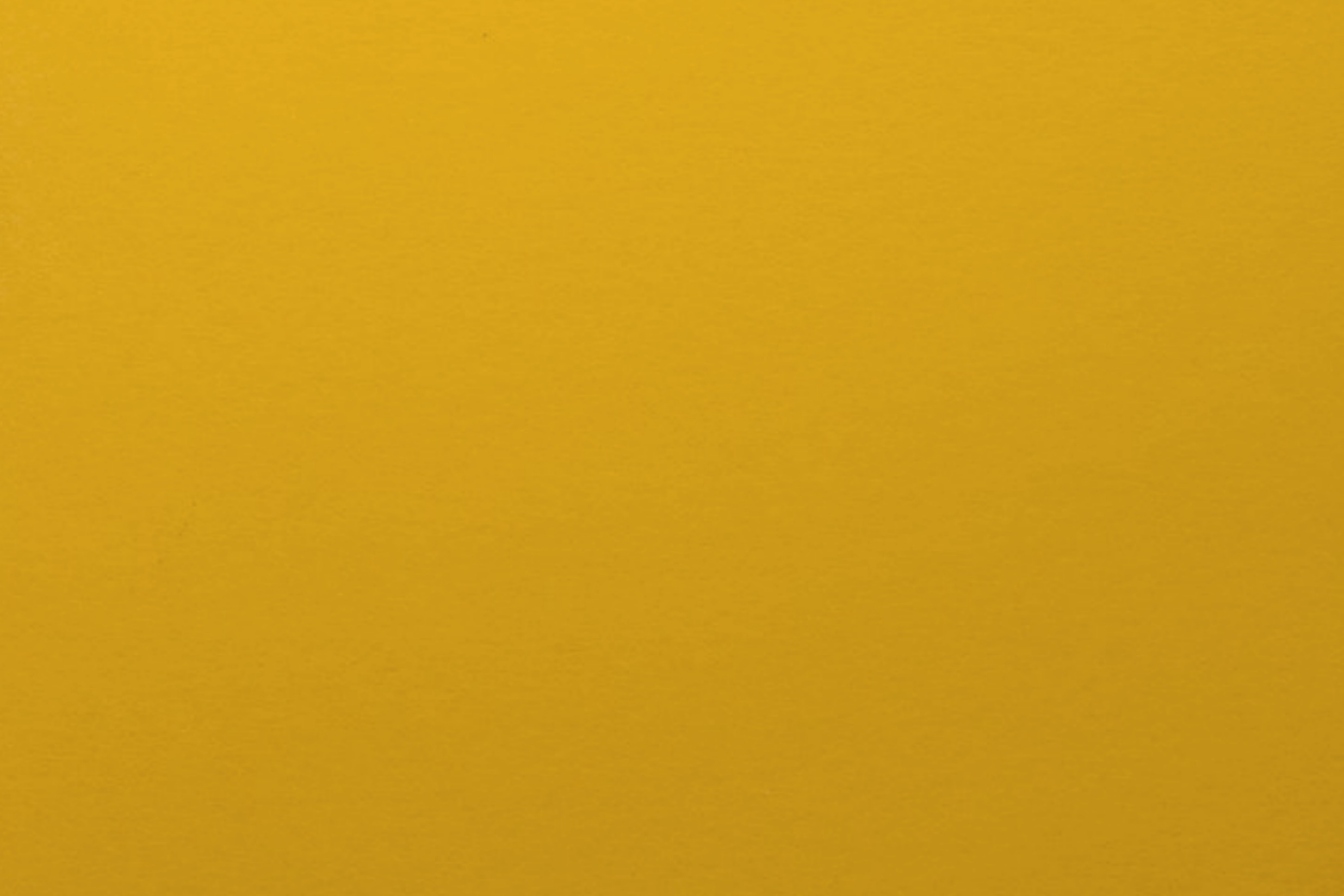 Hur gick det med lärandet?
Lessebo – Ska jag kunna allt detta?
Tingsryd – Okej men nu kanske det lugnar sig?
Valdemarsvik – Så allt här görs annorlunda?
MAR – Vart var all denna information innan?
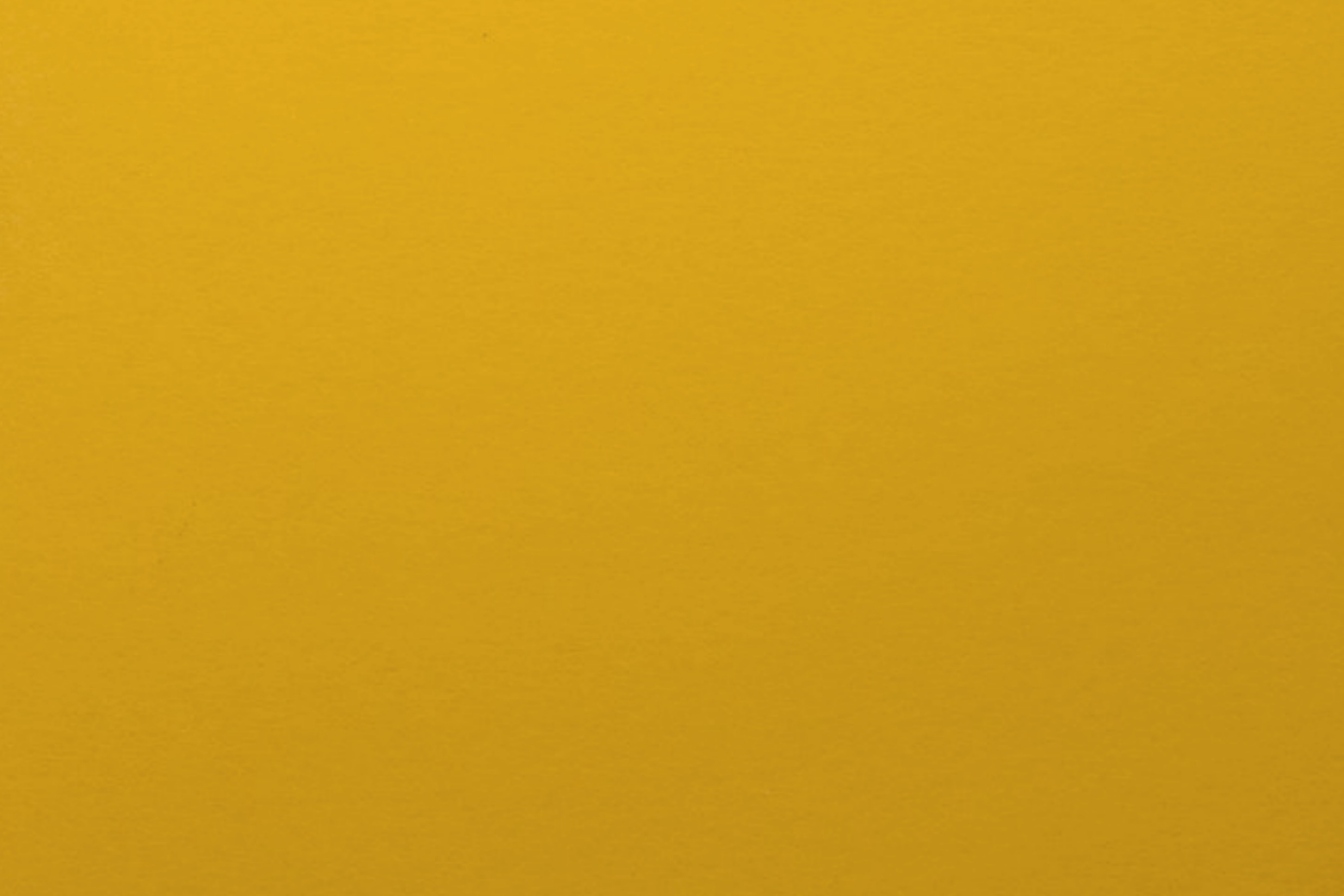 Kompetensutveckling – Hur ska tiden räcka till?
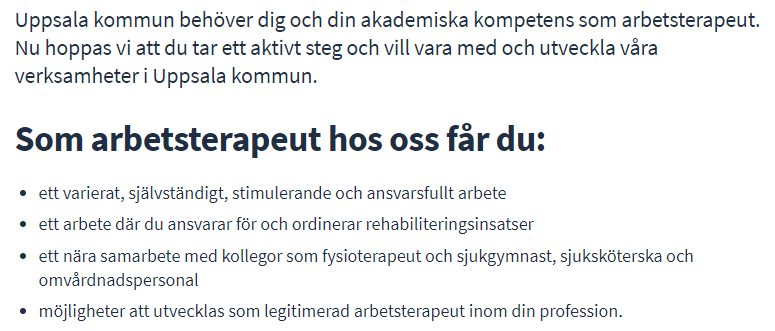 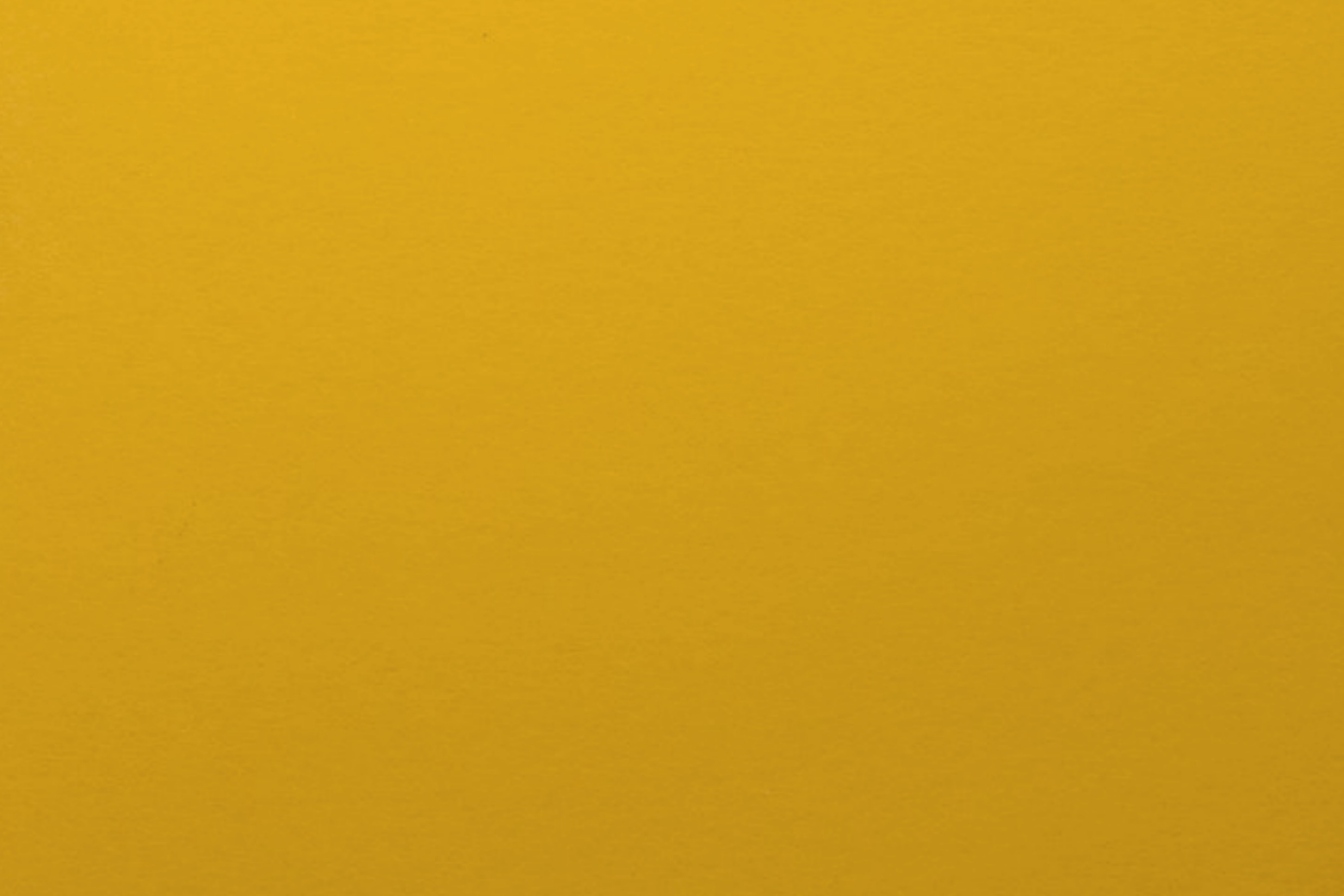 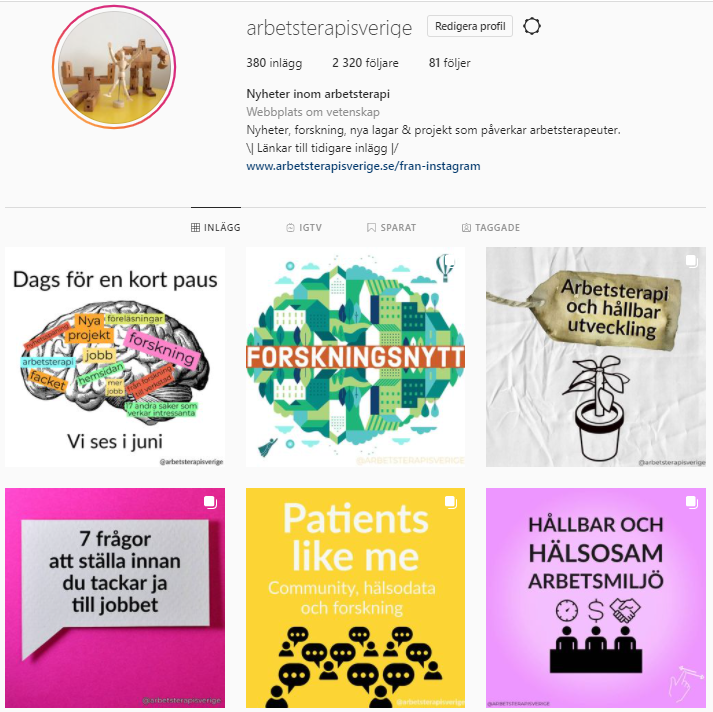 Första inlägget 26 april 2017
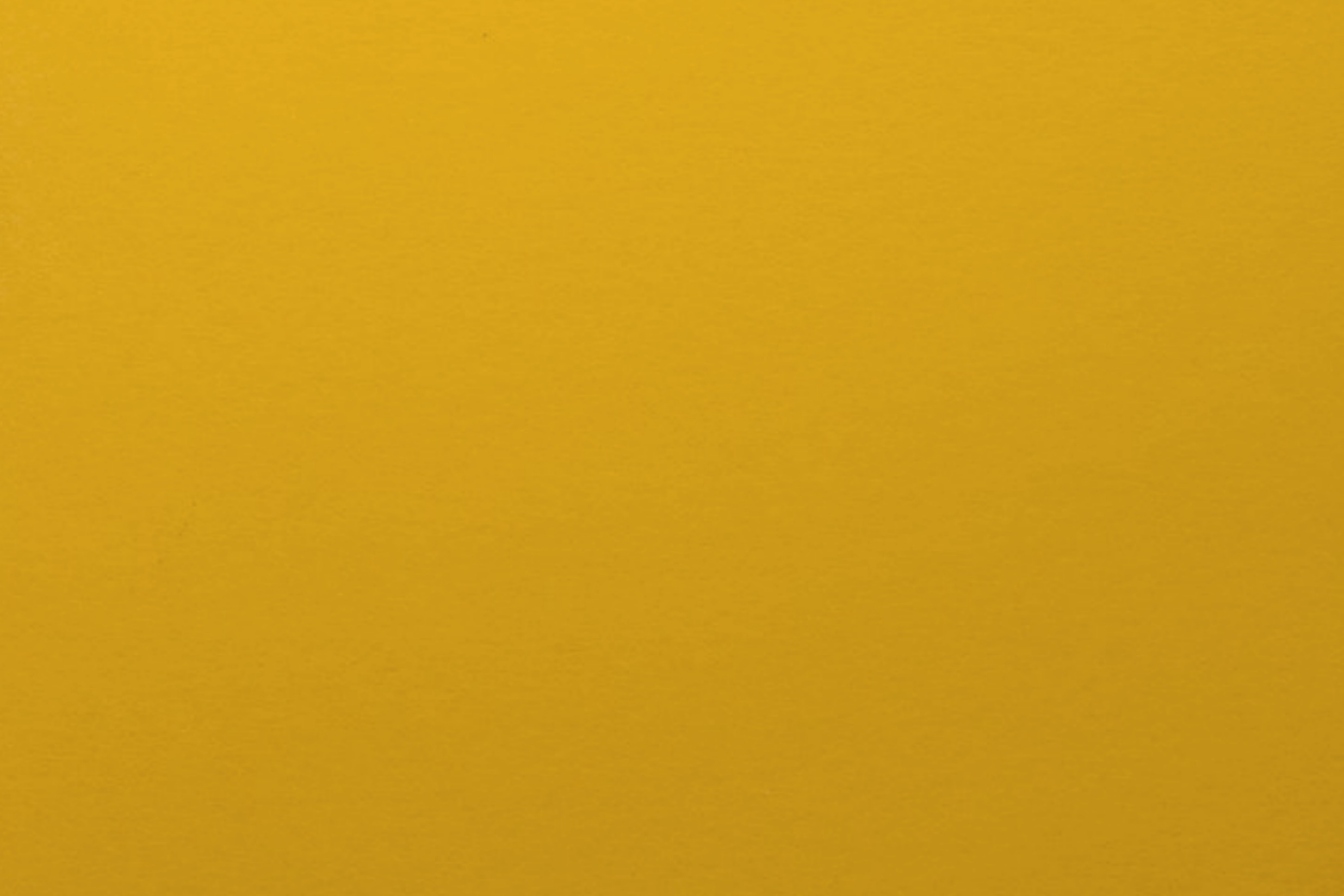 Jobbet bakom arbetsterapisverige
Ca 50 bokmärken
Poddar, Youtube, Ljudböcker
Vetenskapliga tidningar
En drös prenumerationer, bland annat notiser på Gmail
Försöker undvika sociala medier…
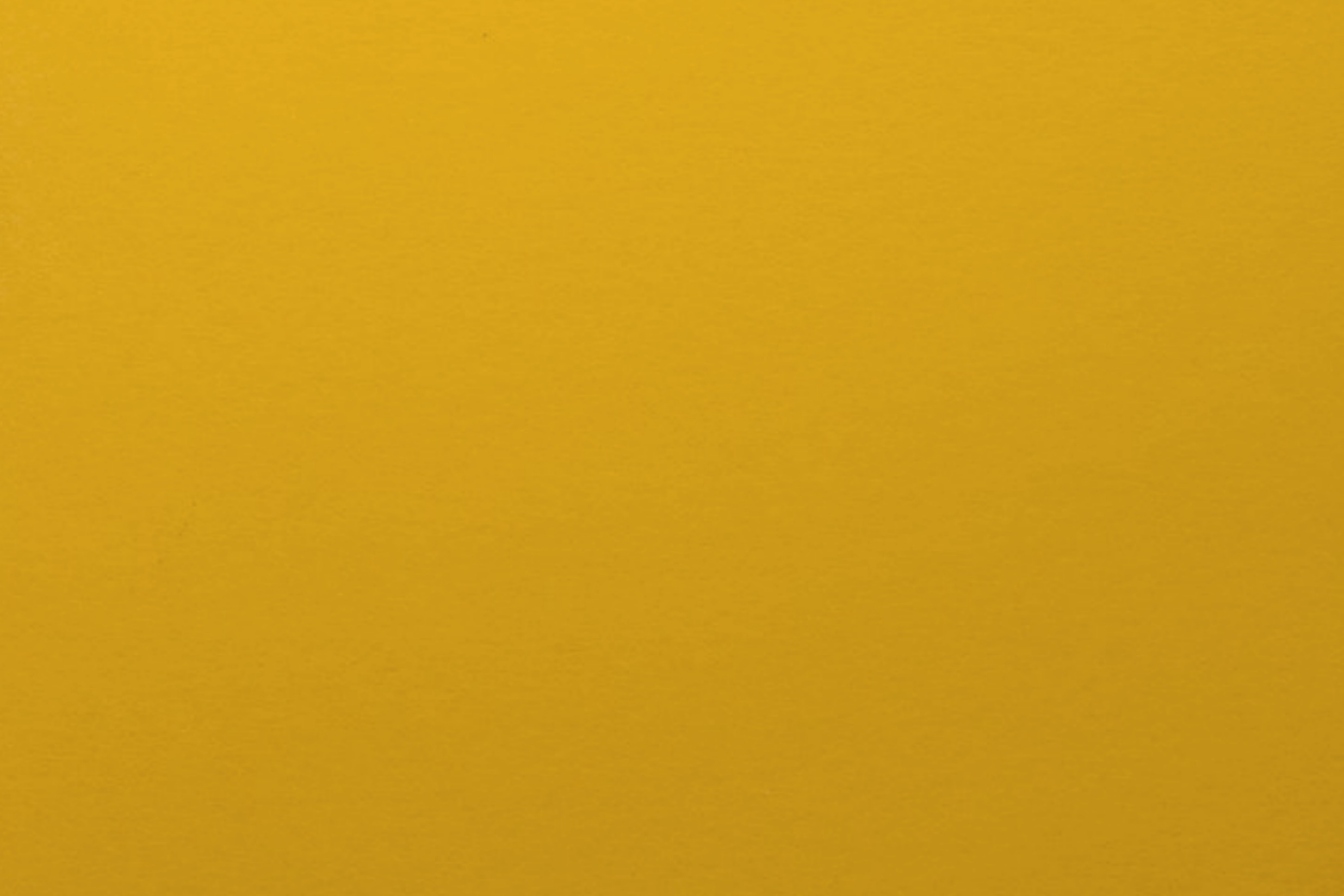 Syftet är att underlätta kompetensutveckling och sprida kunskap
Riktar sig till arbetsterapeuter
Tvärprofessionell kunskap
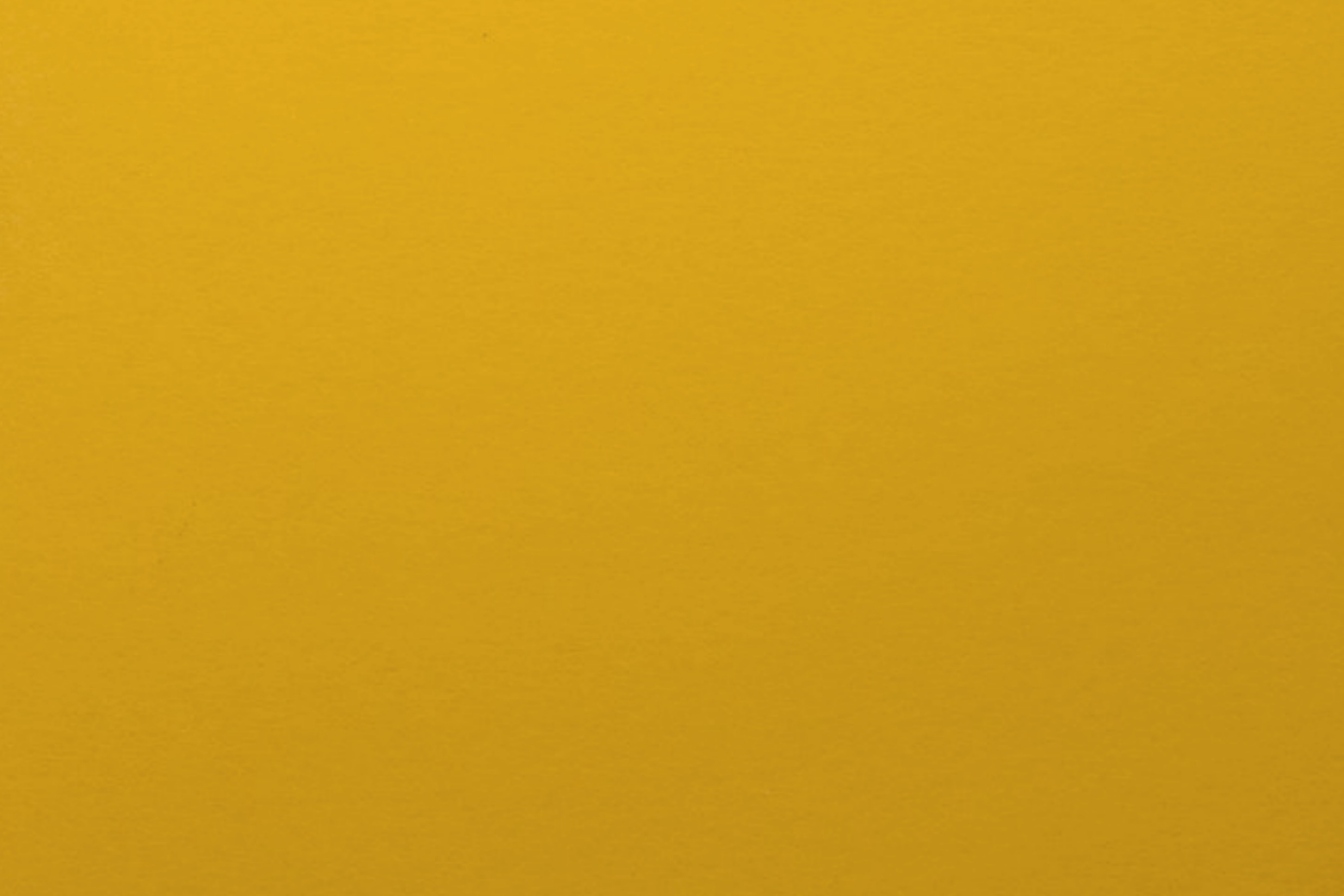 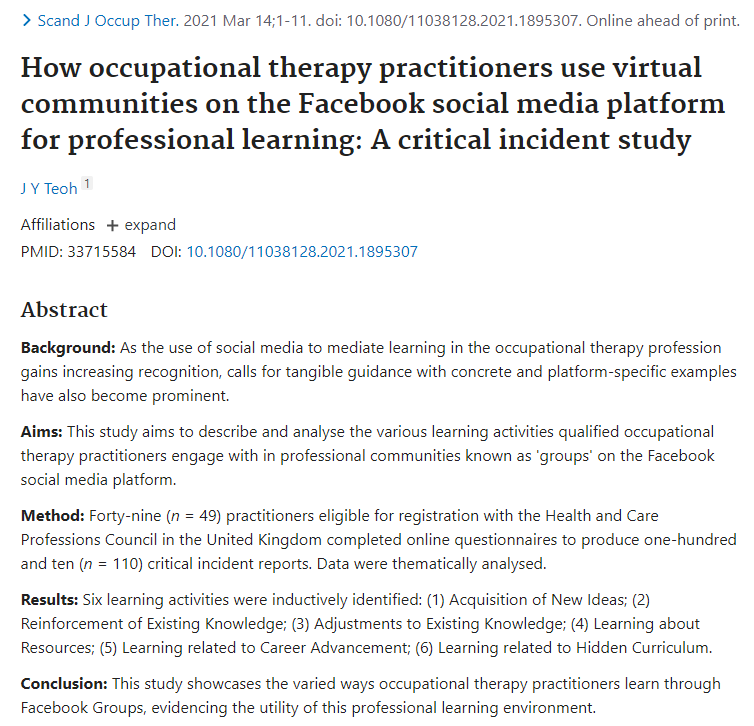 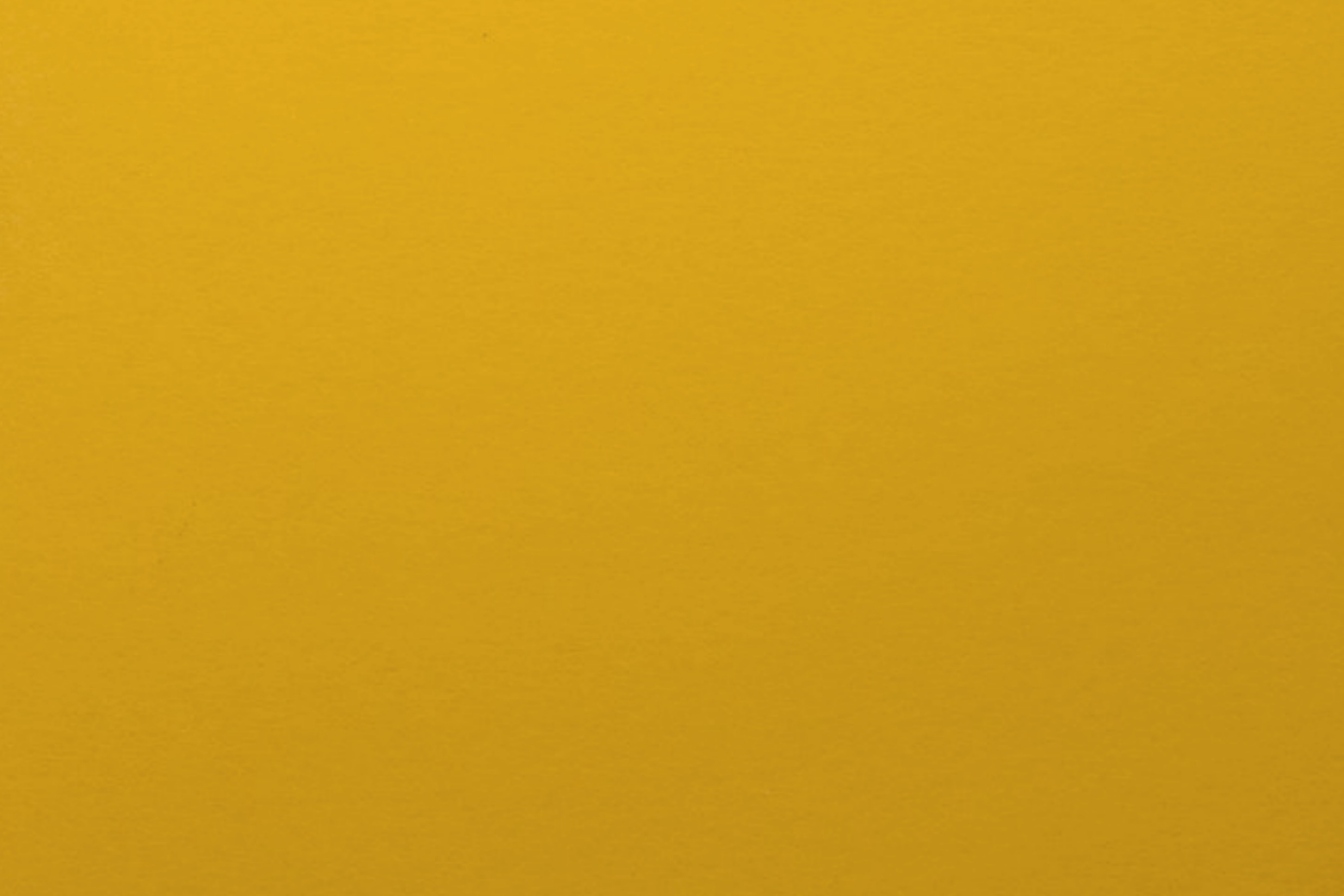 Kunskapen bara ökar för varje år
Sökning på pubmed: ”occupational therapy” respektive ”physical therapy”
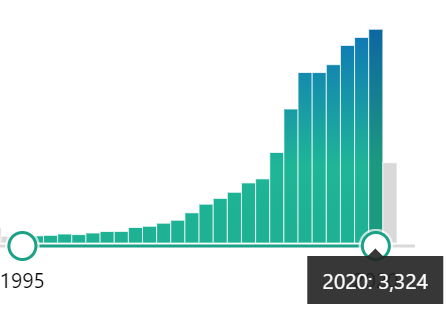 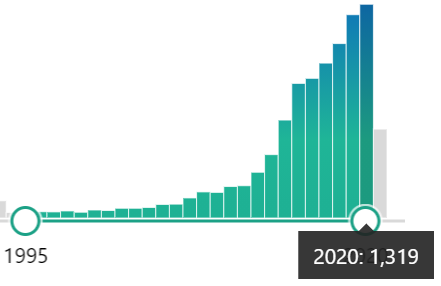 Fysioterapeutisk-
forskning
Arbetsterapeutisk-
forskning
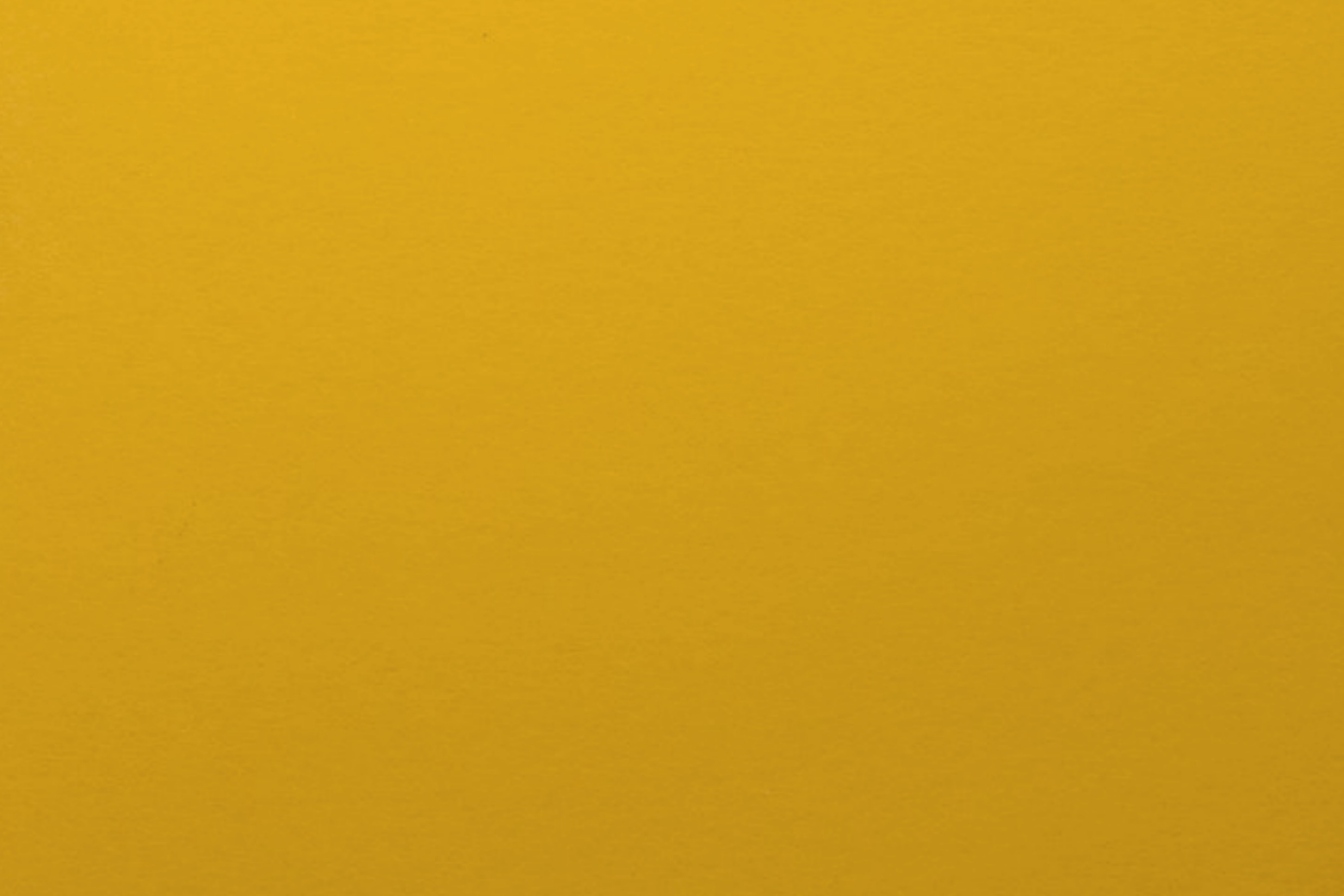 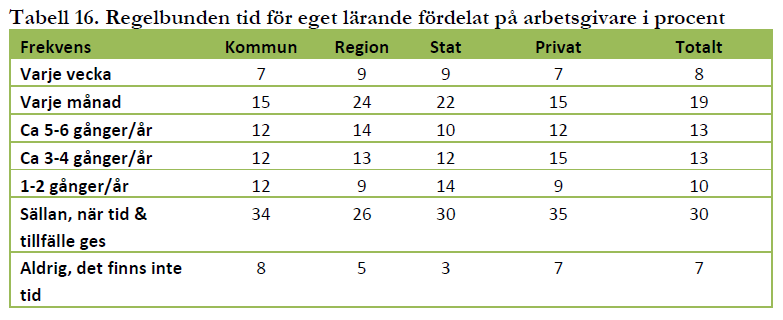 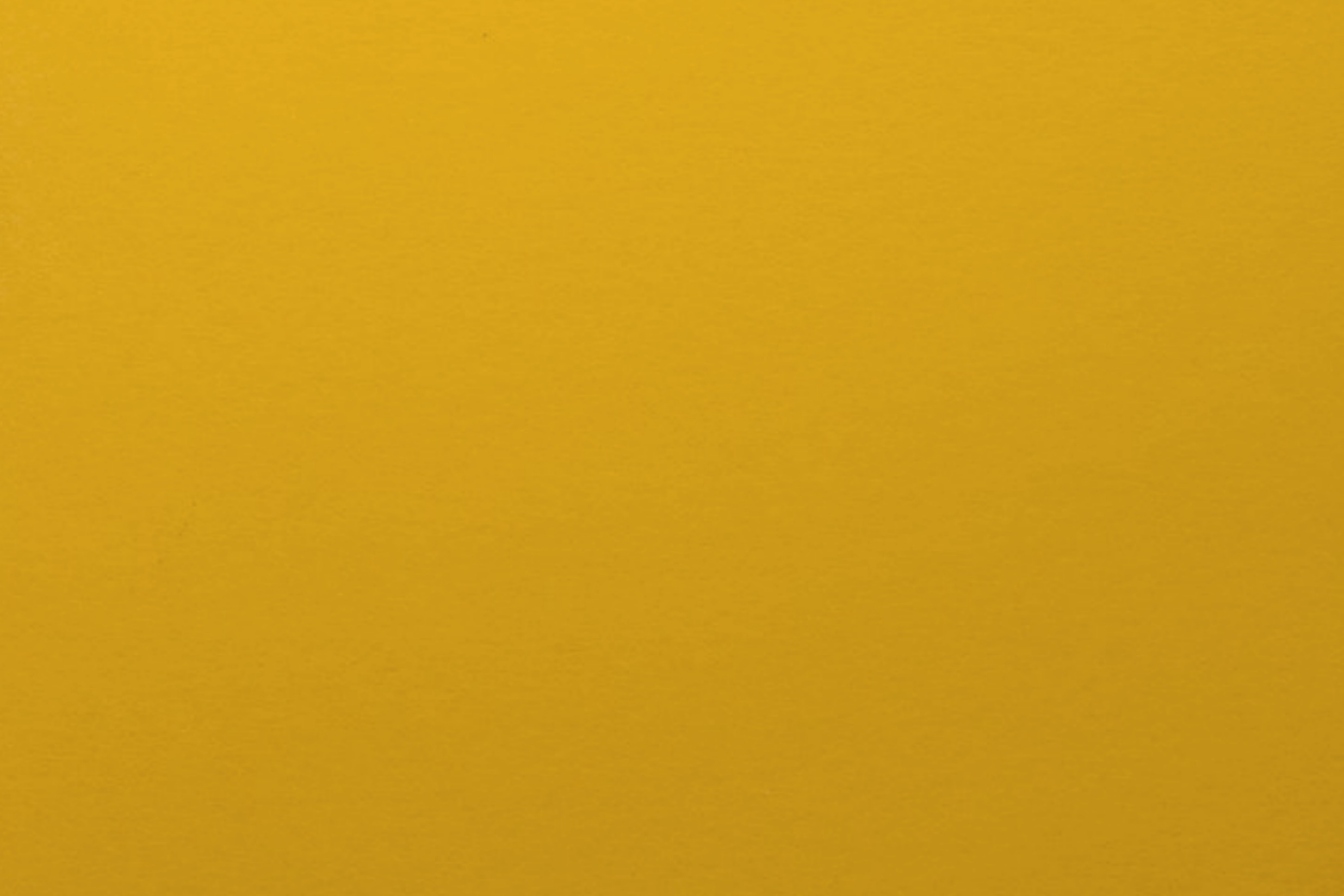 Nästa steg för @arbetsterapisverige
Fortsätta utveckla hemsidan
Namnbyte?
Från forskning till verkstad
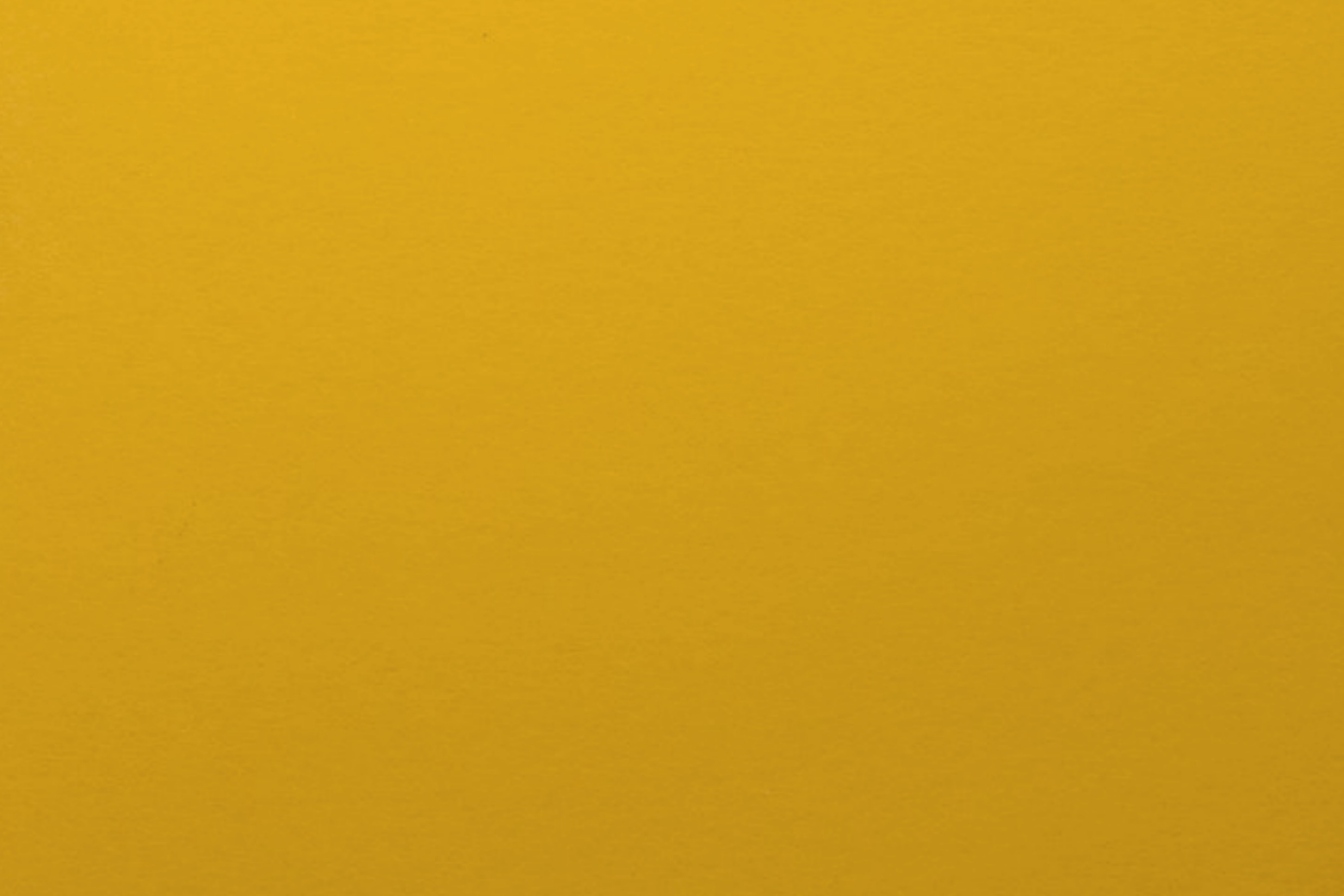 Dödsdalen
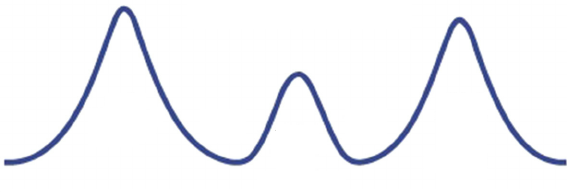 Evidensen 
används
i kliniskt
arbete
Grundläggande 
forskning
Klinisk forskning
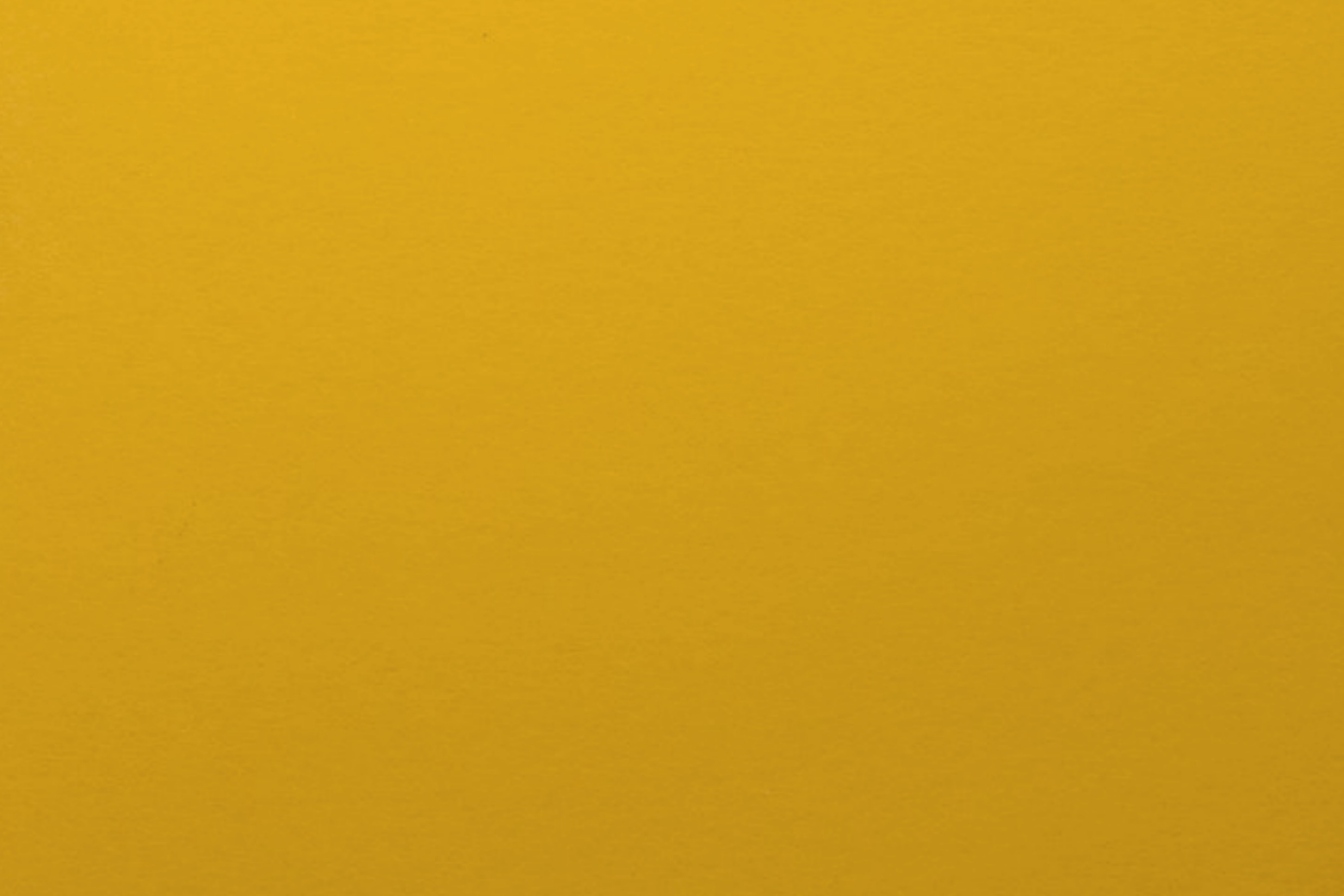 Elefanten i rummet
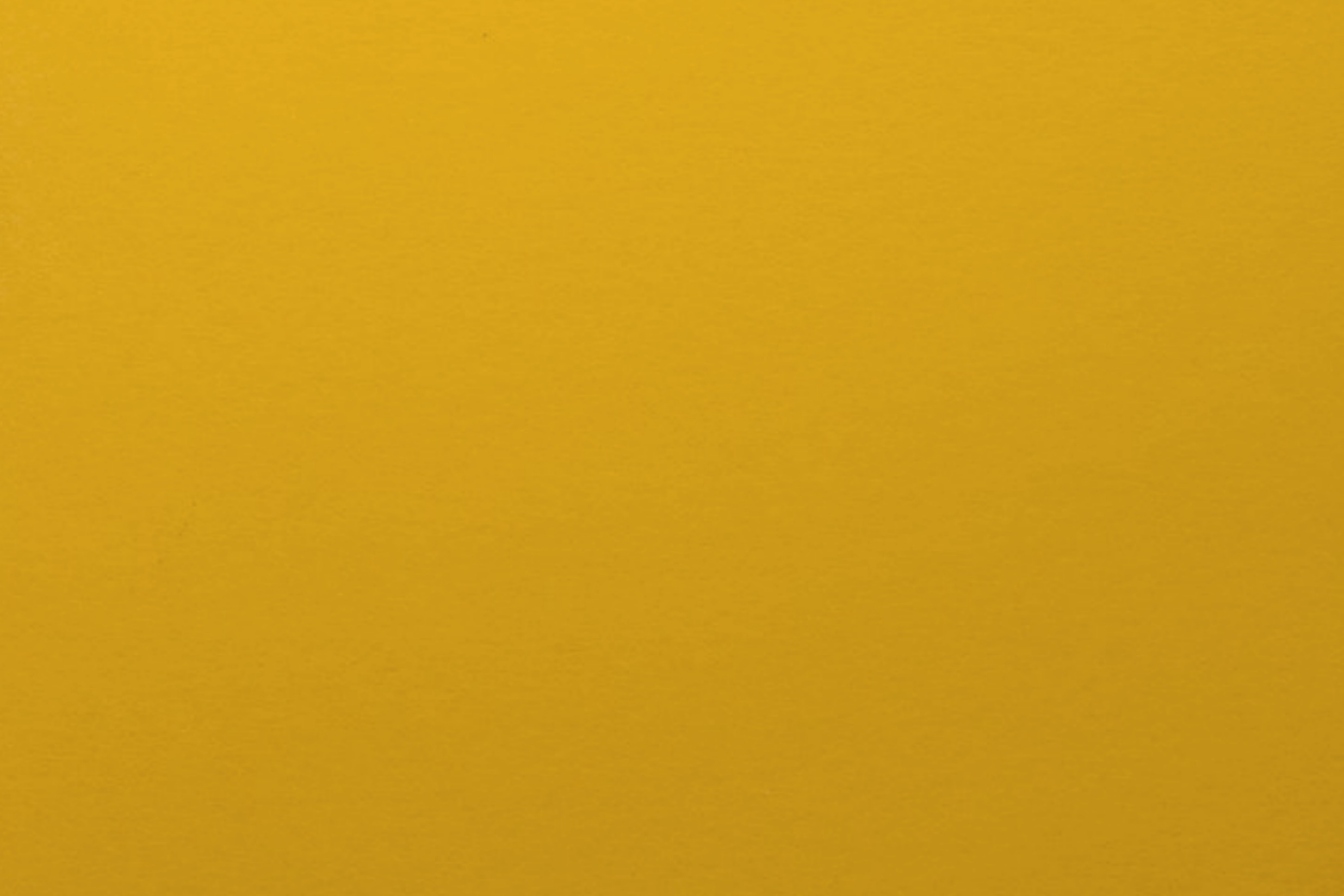 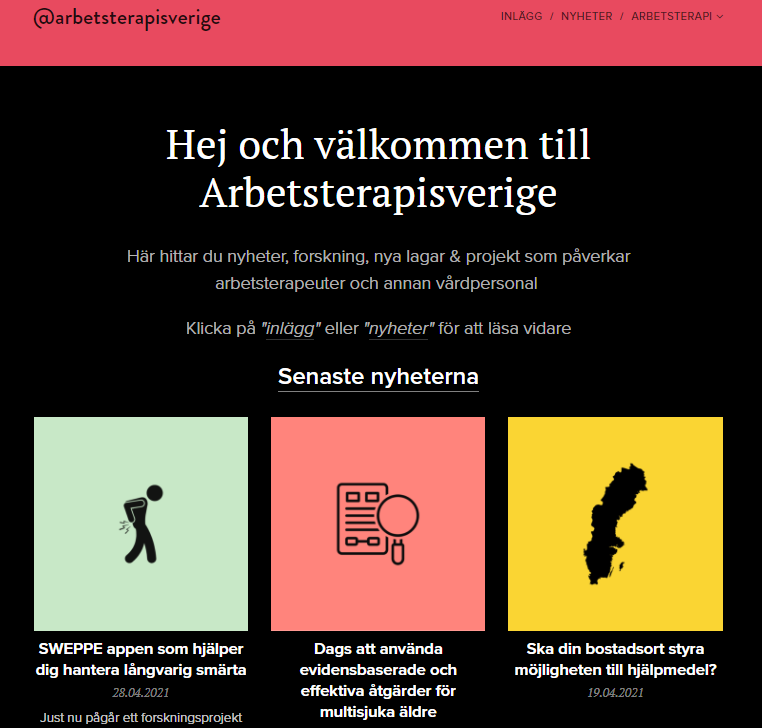 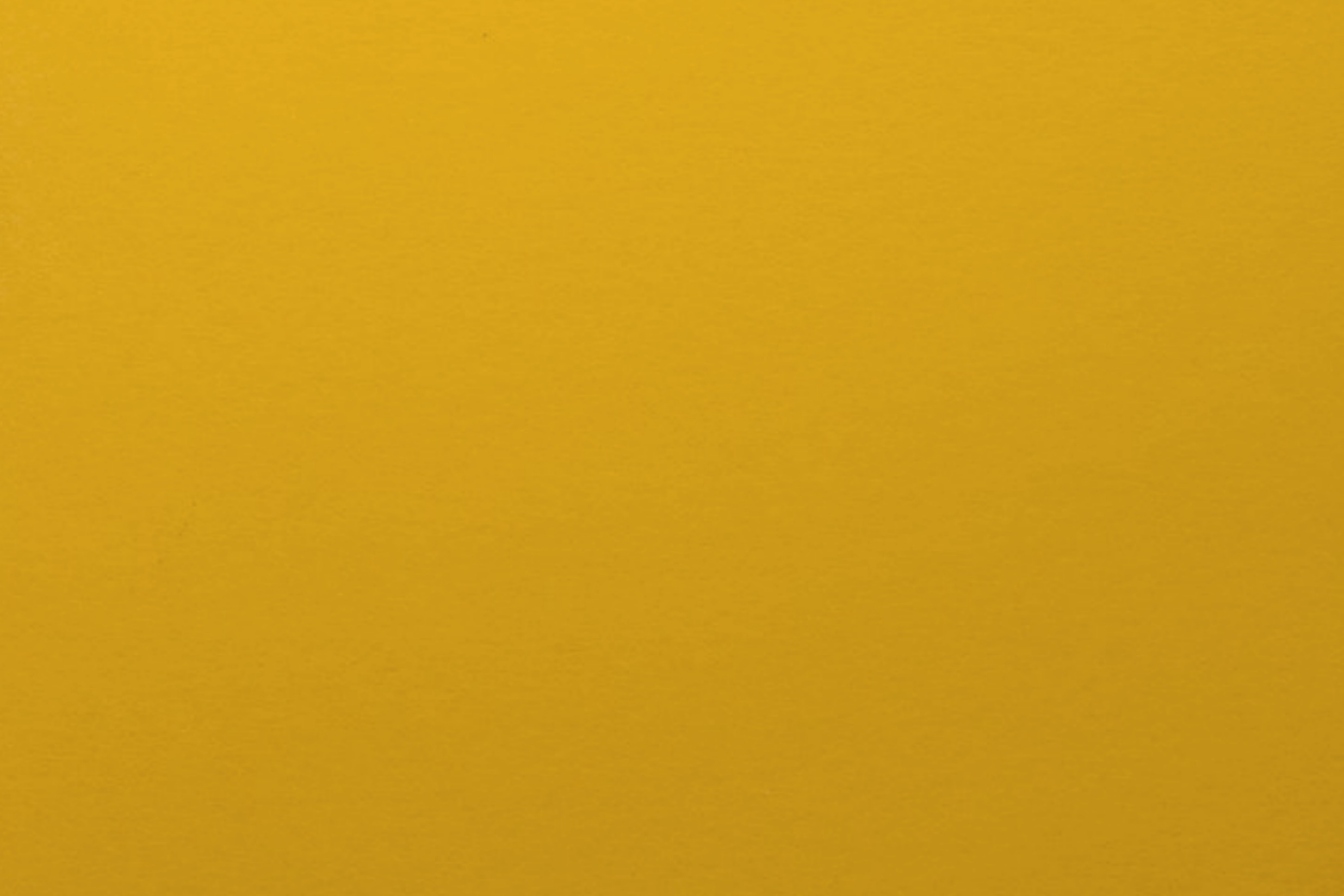 Men nog om mig
”Never assume a person who has difficulty communicating has nothing to say”
				- Stacy Sekinger
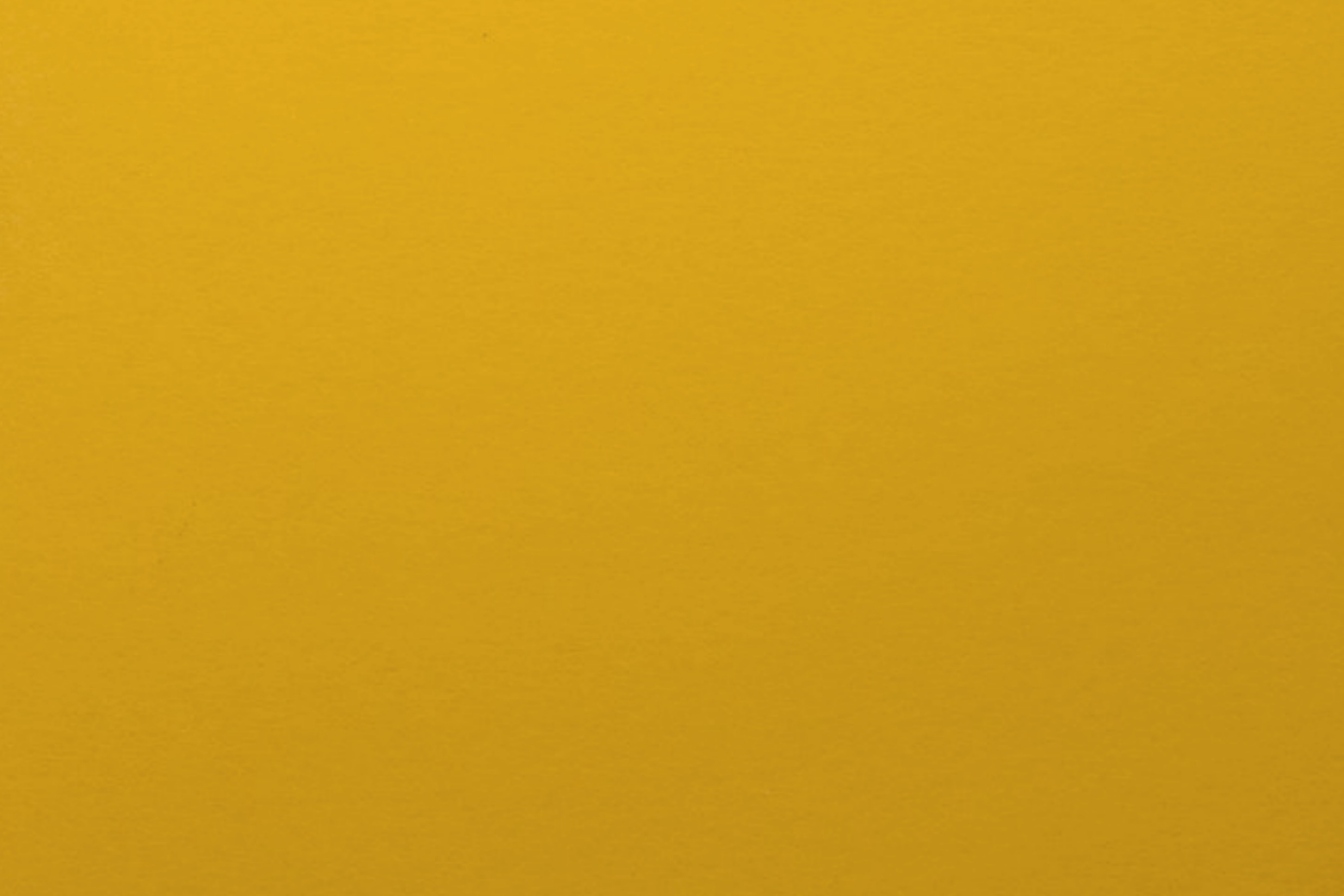 Tack för idag!
Mika.levin-smeds@norrkoping.se

https://www.arbetsterapisverige.se/

@arbetsterapisverige
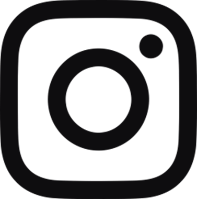